Göktaşı Yağmuru
Küçük Gezegenler (Asteroidler)
Kuşak Küçük gezegenleri  
	- Jüpiter ve Mars yörüngeleri arasında bulunurlar.
 
	Apollo Küçük gezegenleri  
	- Yörüngelerinin bir ucu asteroid kuşağında bulunan ve Güneş’e kadar yaklaşanlar. 

	Truva Küçük gezegenleri 
	- Güneş etrafında Jüpiter yörüngesine yerleşmişlerdir.
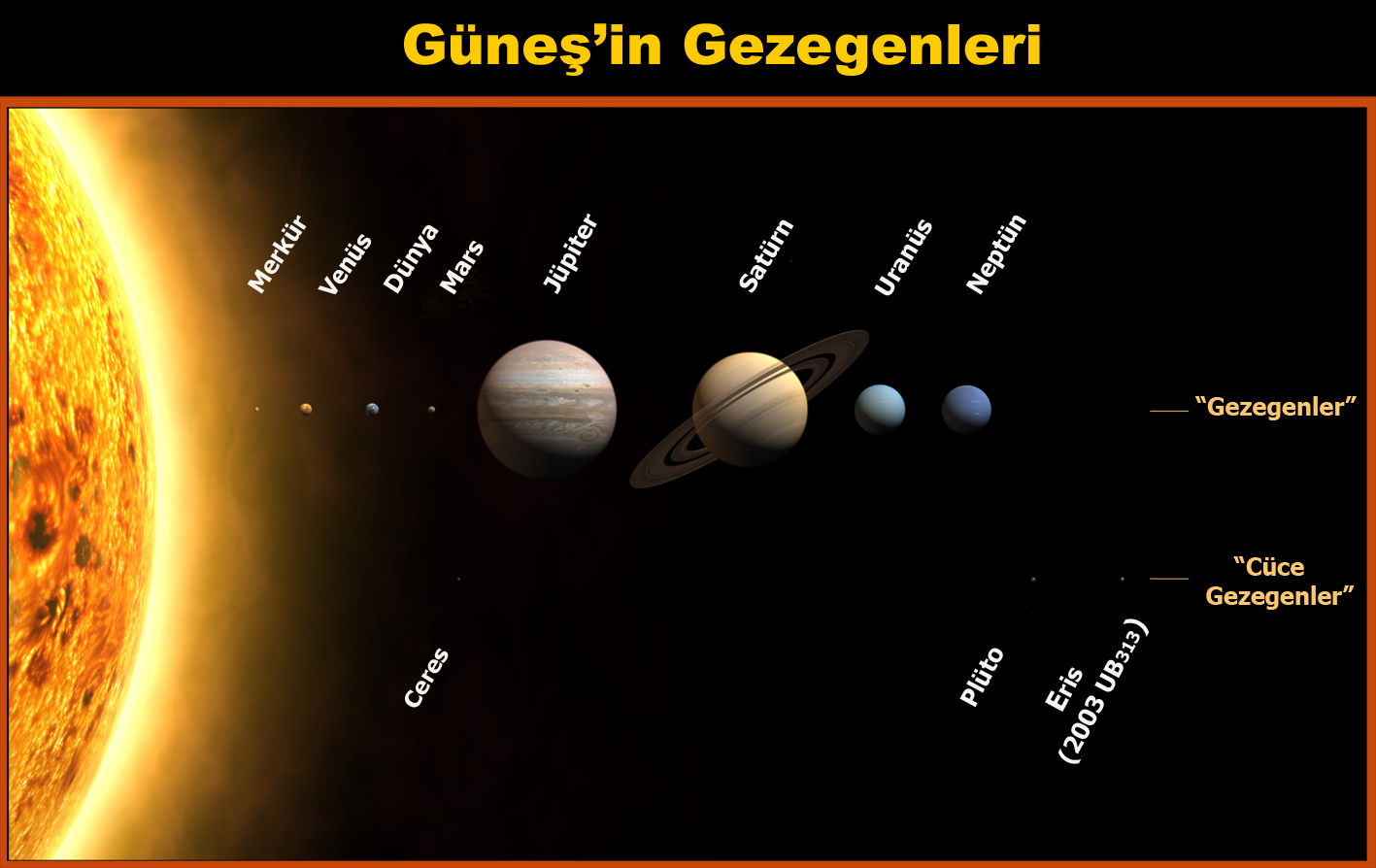 [Speaker Notes: https://www.bbvaopenmind.com/en/planets-of-the-solar-system-international-astronomical-union-definition/]
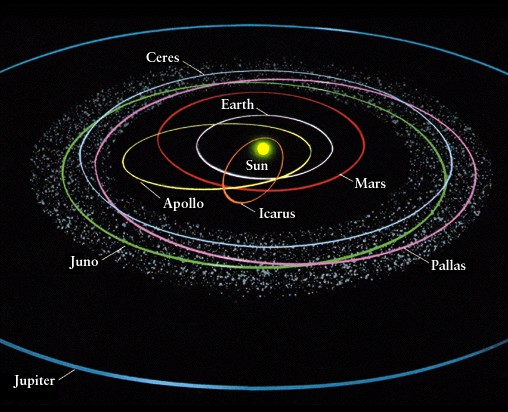 Asteroid Kuşağı
0
Asteroidlerin çoğu Mars ve Jüpiter arasında bulunan geniş bir kuşak üzerinde dolanırlar.
Mars
Jupiter
Plüto
Uranüs
Satürn
Neptün
(Uzaklıklar ve yörünge dönemleri gerçeğe uygun ölçeklenmiştir)
Küçük gezegenler büyük olasılıkla gezegenler oluşurken arta kalan gezegenimsi kırıntılardır. 
Küçük gezegenlerin bilinenlerinin sayısı 74 binden fazladır. Tahmini sayıları ise 1 milyondan fazladır.
Örnekler:  
Ceres (Çapı 1000 km) 
Gaspra (5 - 19 km) 
Toutatis (0.8 - 3 km)
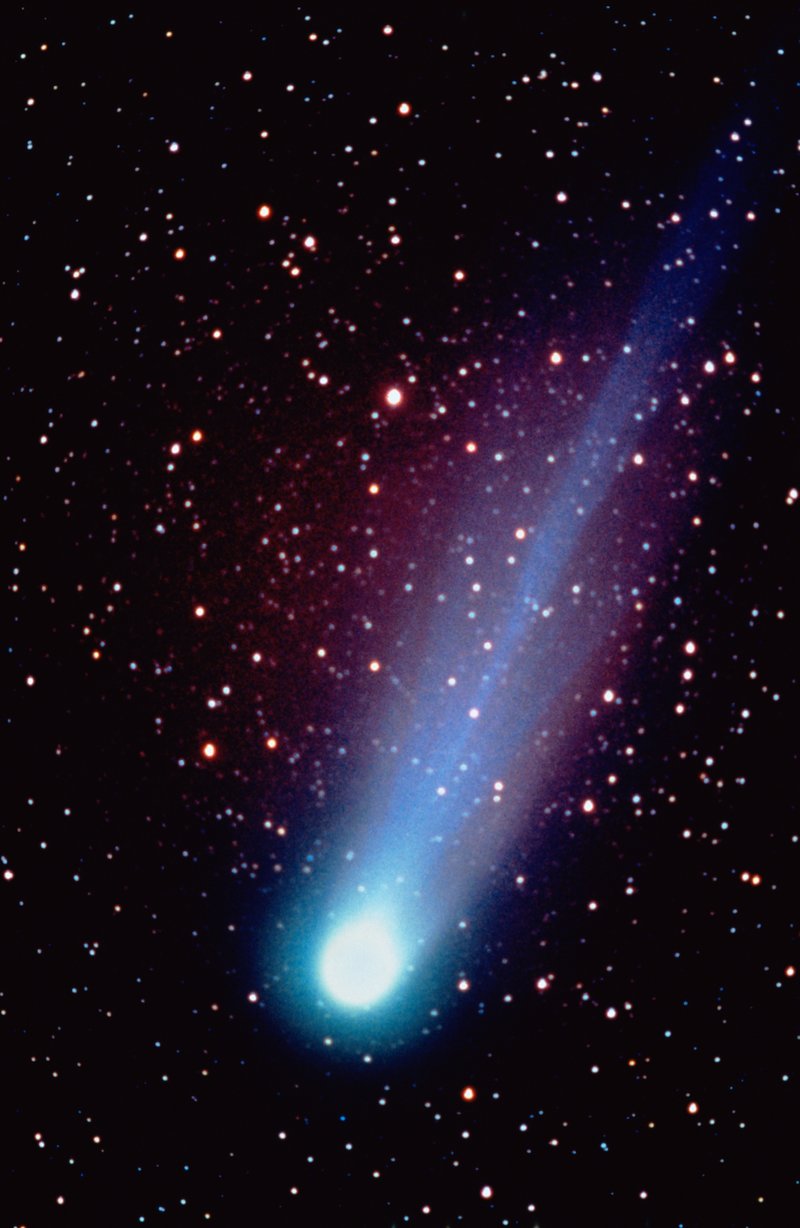 [Speaker Notes: http://time.com/3588896/comets-oort-asteroid/]
Kuyrukluyıldızlar (Comets)
“kome” Yunancada “Saç” 
	Oldukça basık yörüngeli “kirli kartopları” 
	Dönemlerine göre sınıflama: 
Kısa:  200 yıldan kısa dönemliler 
Uzun:  200 yıldan uzun dönemliler 
	Güneş’e yaklaştıklarında parlarlar 
Sönük olanlardan yılda bir düzine kadar görülebilir 
Her 10 senede bir parlak olanlar görülebilir 
 West (1976), Halley(1986), Hyakutake (1996), Hale-Bopp (1997)
Kuyrukluyıldızlar
Kuyrukluyıldızlar için iki ana depo vardır 
Kuiper Kuşağı 
Oort Bulutu 
 
	Güneş’in etkisi ile iki kuyruk oluşur : toz kuyruk ve gaz (iyon) kuyruk.  
	Örnekler:  Halley k.yıldızı, Hale-Bopp, 
			    Shoemaker-Levy 9
Kuyrukluyıldızların Kaynağı
Oort bulutu: Bazı kuyrukluyıldızlar, Güneş’ten 50 000 AB uzaktan Güneş’in etkili olduğu küre sınırına kadar gelebilir. 
Dev gezegenler bunları etkileyerek konumlarını bozabilir 
Yakın yıldızların tedirginliği ile içeri doğru itilirler 
	Kuiper kuşağı: Bazı kuyrukluyıldızlar Neptün’ün hemen dışında (30 - 100 AB) 
Pluto bunlardan biri olabilir
Kuiper Kuşağı – Oort Bulutu
0
Güneş sistemi dışından gelen küçük, buzlu parçacıkların iki önemli kaynağı:
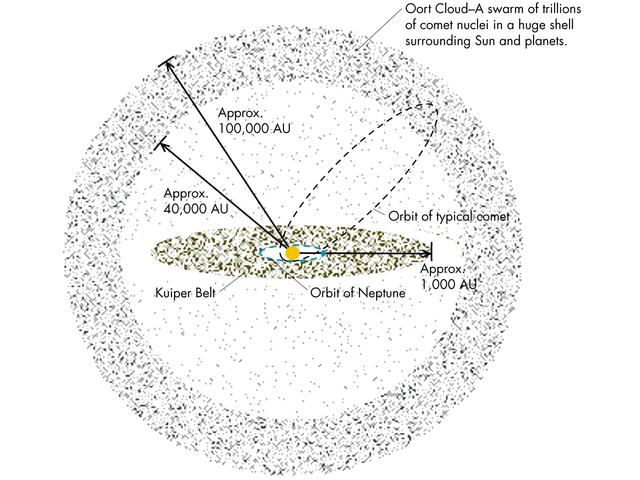 Plüto ve Charon muhtemelen Kuiper kuşağından yakalanan nesnelerdir.
[Speaker Notes: Thomas T. Arny «Explorations an Introduction to Astronomy»]
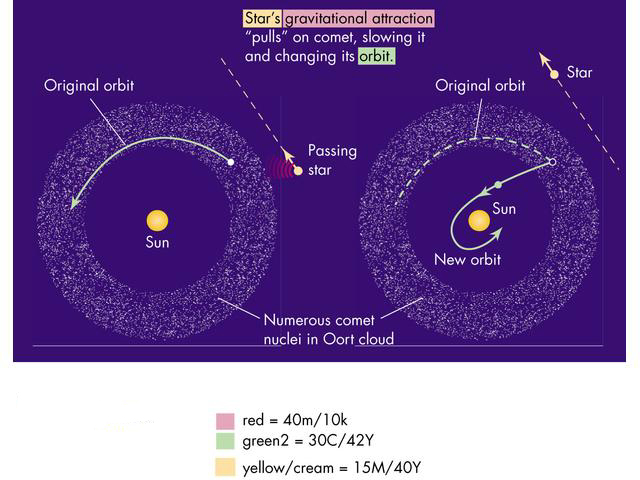 [Speaker Notes: Thomas T. Arny «Explorations an Introduction to Astronomy»]
Kuyrukluyıldız Yörüngeleri
Uzun Dönemli ky lar 
Basık yörüngeli, enöte noktası 50 000 AB 
Büyük yörünge eğikliği 
“İleri” ve “geri” yönde hareket 
Kaynak: Oort bulutu (100 000 AB ne kadar), yakın geçen bir yıldızın tedirginliği 
Kısa Dönemli ky lar 
Enöte noktaları Plüto yörüngesinden daha uzakta değil 
Ekliptik düzlemine yakın ve “geri” yönde hareket 
Kaynak: Kuiper kuşağı (Neptün yörüngesi ötesinde) gezegen dizilişleri ile “tetikleme”
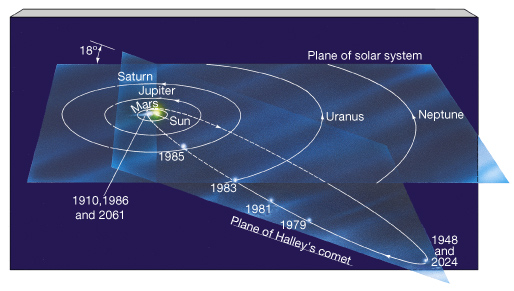 [Speaker Notes: http://astronomy.nju.edu.cn/~lixd/GA/AT4/AT414/HTML/AT41402.htm]
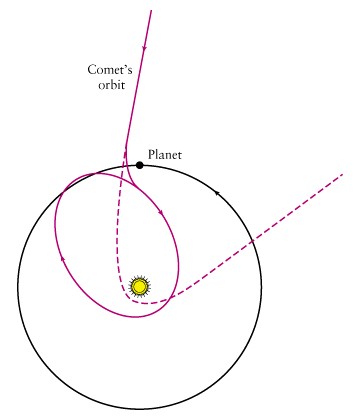 Kuyrukluyıldız yörüngeleri gezegenlerin etkisi nedeni ile değişebilir.
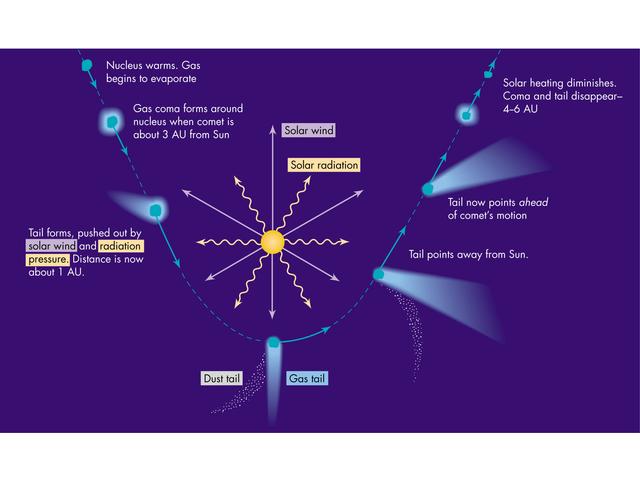 [Speaker Notes: Thomas T. Arny «Explorations an Introduction to Astronomy»]
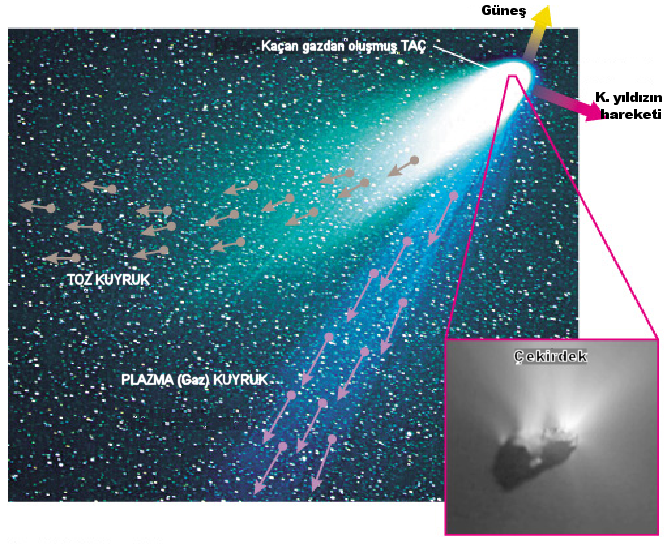 [Speaker Notes: http://astronomy.nju.edu.cn/~lixd/GA/AT4/AT414/HTML/AT41402.htm]
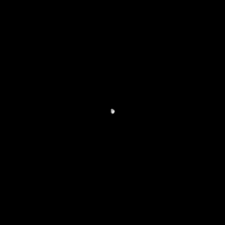 «Deep Impact» görevi Temple-1kuyruklu yıldızına çarpmaktı.
[Speaker Notes: https://en.wikipedia.org/wiki/Comet]
Kuyrukluyıldızın Yapısı
Çekirdek: Çoğunlukla buz ve gaz ile bir miktar toz ve diğer parçalardan oluşmuş, diğer bölümlere göre daha katı 
	Taç: Su, karbondioksit ve diğer nötr gazlardan oluşmuş yoğun bulut 
	Hidrojen bulutu/zarf: Nötr hidrojenden oluşmuş çok büyük (milyon km yarıçapında) fakat çok seyrek zarf 
	Toz kuyruğu: Çekirdekten ayrılan gazlar tarafından itilen duman (bulut) biçimli tozlardan oluşmuş 10 milyon km uzunlıktadır ve ky ın çıplak gözle görülen kısmıdır 
	İyon (gaz) kuyruğu: Yüz milyon km lerce uzunlukta, plazma ve ışın demetinden oluşmuş, güneş rüzgarından etkilenerek yönlenmiş kuyruk.
Bileşimi
Kuyrukluyıldızlar “kirli kartopu” olarak tanımlanabilir 
	Çoğunlukla C, H, O, N atomları içerirler 
Su (H2O), metan (CH4), karbon dioksit (CO2),  amonyum (NH3) 
Ek olarak demir
Kuyrukluyıldızın yazgısı nedir? 
Güneş’e veya bir gezegene çarpabilir. 
Jüpiter’e çarpan Shoemaker-Levy 9 gibi 
LINEAR gibi patlayarak küçük parçalara ayrılabilir. 
Güneş sisteminin dışına fırlatılabilir. 
Daha küçük bir yörüngeye oturabilir. 
Birkaç yakın geçişten sonra güneş rüzgarı etkisiyle  ergeç “yanarak” yok olur.
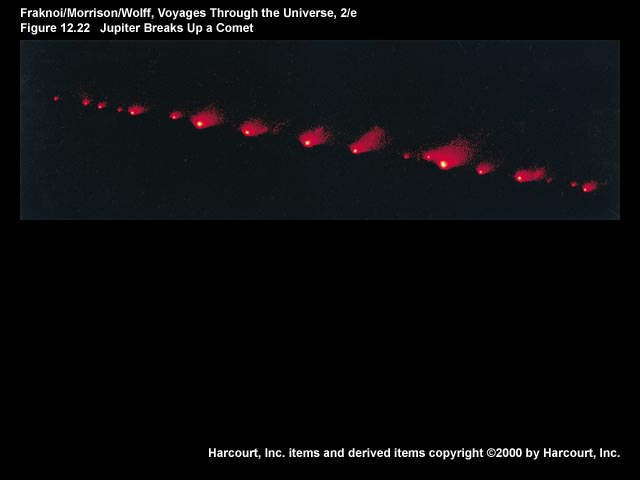 1,000,000 km
Enbüyük parça
Güneş doğrultusu
HST’nin Shoemaker-Levy 9 görüntüsü (1994 ün ilk yarısı)
Küçük cisimlerin karşılaştırılması
Özellik             ___   Asteroidler           _Kuyrukluyıldızlar
Yörünge		Dairesel ve 		       Oldukça 
 biçimi		   eliptik		        eliptik
Bileşimleri		Demir veya		  Buz ve kaya
Boyut			0.5 km ile 		Çekirdekleri 
			625 km		1 ile 10 km
kaya
kaya
Bileşimleri		Demir veya		  Buz ve kaya 
			    kaya
Bileşimleri		Demir veya		  Buz ve kaya 
			kaya
İsimlendirme ?	Keşfeden		Daha sonradan 
			tarafından
Gezegenlerarası küçük parçacıklar
Meteoroid : Güneş etrafında yörüngede dolanan küçük katı parçalar 
Meteor : Yer atmosferine girerek yananlar 
Meteorit : Bir bölümü atmosferde yandıktan sonra yeryüzüne ulaşabilenler (göktaşı)
Meteor Yağmurları
Meteor: Yer atmosferine giren kaya ve toz parçaları. Kuyrukluyıldızlar yörünge hareketleri sırasında geriye “enkaz” bırakırlar. Bu yörüngeler Yer’in yörüngesi ile kesişirse enkaz yer kütlesi tarafından çekilir 
Yıllık göktaşı yağmurları 
Gökküresinde bir noktadan geliyor gibi görünürler 
Bu yağmurlar geldikleri doğrultudaki takımyıldızın adı ile isimlendirilir 
	Eğer ky, Güneş sisteminin iç bölgesine son yıllarda girmiş ise yağmur zamanla şiddetini artırır 
Leonidler (17 Kasım) 1966, 1998, 1999, 2000, 2001!
Meteor Yağmurlarının Nedeni
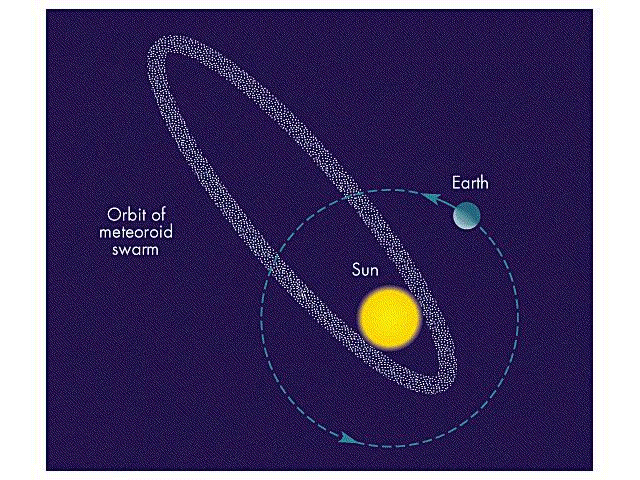 Show Animation
P55/Tempel-Tuttle
[Speaker Notes: Thomas T. Arny «Explorations an Introduction to Astronomy»]
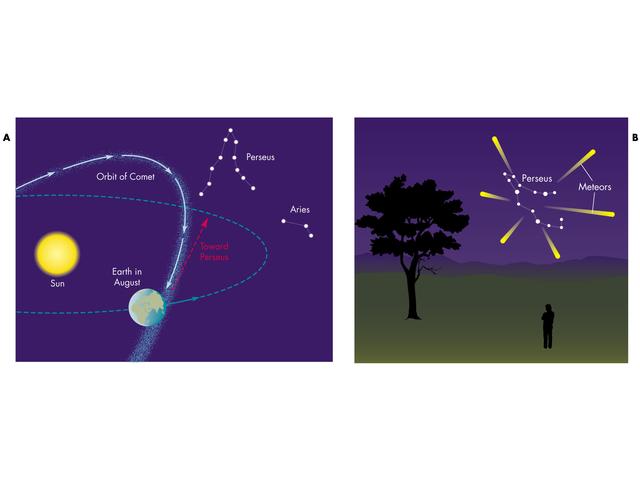 [Speaker Notes: Thomas T. Arny «Explorations an Introduction to Astronomy»]
0
En belirgin Meteor Yağmurları
Göktaşı Yıkımları
Yerküre yüzeyini ne kadar etkilerler? 
Mikrometre (mm nin binde biri) boyutundaki parçalar Yer’e “süzülerek” iner 
Milimetre boyutundaki cisimler mezosferde (60-80 km yükseklikte) yanarlar (akanyıldız) 
Santimetre boyutundakiler ateş topu olarak yanar yok olurlar 
Metre boyutundaki cisimler yeryüzüne çarparlar
[Speaker Notes: Thomas T. Arny «Explorations an Introduction to Astronomy»]
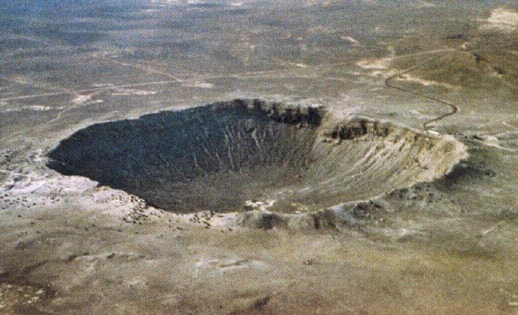 Arizona Meteor Krateri
1600 m genişlik
50 bin yıl evvel
50 metrelik bir meteoroid
[Speaker Notes: Thomas T. Arny «Explorations an Introduction to Astronomy»]
AĞRI’daki Meteor Krateri
Ağrı’nın Doğubayazıt ilçesindeki dev krater, 120 yıl önce bir göktaşı düşmesi sonucu oluşmuş. 35 metre genişliğe ve 60 metre derinliğe sahip bu çukurun her yıl 10 bine yakın ziyaretçisi oluyor. Ancak meteor çukuru doğal koşullar nedeniyle içine toprak dolarak giderek ilgi çekici görüntüsünden uzaklaşıyor.
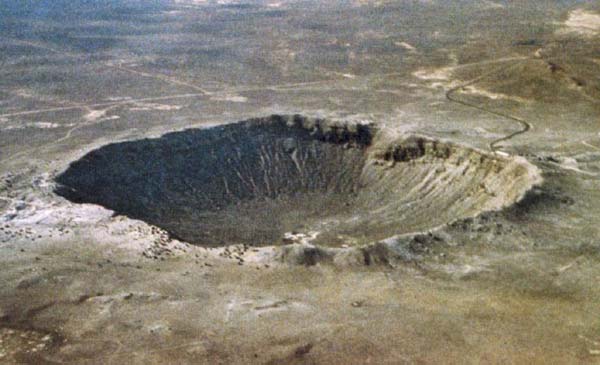 [Speaker Notes: https://www.nenerede.com.tr/ilan/agri-meteor-cukuru-2/]
Dinazorlar
65 milyon yıl önce
10 km büyüklüğünde bir küçük gezegenin  dinazorların tamamen yokolmasına neden olduğu düşünülüyor
Meteoritler
0
Mikroskopik boyutta tozlardan birkaç cm boyutuna kadar.
Yere her gün, gözle görülebilecek etkisi olan 2 meteorit çarpmaktadır.
Bir binayı yok edebilecek büyüklükteki meteoritler istatistik olarak 16 ayda bir Yer’e çarparlar.
Meteorlar, Yer atmosferinde 80-120 km yüksekliklerde gözle görülebilir hale gelirler
Atmosfere tipik çarpma hızları 10-30 km/sn dir
	(Bir tüfekten çıkan mermiden ≈ 30 kere daha hızlı)
Meteor Atmosfere girdiğinde, sıcaklığı 3000 dereceden daha büyük değere ulaşır ve yanar.
Meteor yağmurunda açığa çıkan renk, yanan meteorun bileşimi hakkında bilgiler verir:

		Sodyum Turuncu-sarı
		Demir Sarı
		Magnezyum Mavi-Yeşil
		Kalsiyum Mor
		Silikon Kırmızı